Preliminary Considerations on Tracking for HIEPA
Yifei Zhang and Jianbei Liu
University of Science and Technology of China
Workshop on Physics at Future High Intensity Colliders @ 2-7GeV in China 
USTC, China
January 16,  2015
HIEPA
A High Intensity Electron Positron Accelerator
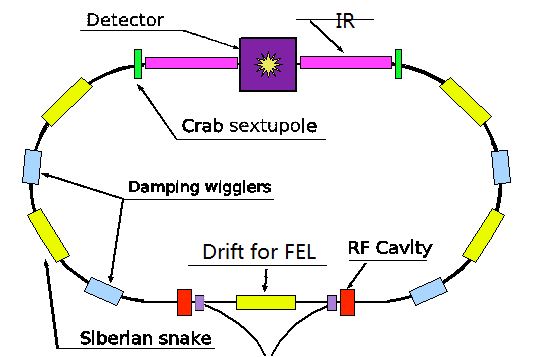 Ecm = 2-7 GeV; L = (0.5-1)x1035 cm-2s-1 at 4 GeV,  single polarized beam.
A 3rd/4th generation SRF (synchrotron radiation facility). 
Potential for FEL( free electron laser)  with the long LINAC.
Circumference~ 1000m
( From Prof. Zhengguo Zhao )
Primary physics requirement on detectors for HIEPA:  highly efficient and precise reconstruction of exclusive final states in electron-positron collisions. 
Tracking detectors at HIEPA play a central role in the final state reconstruction.
A glimpse of final states in -c regime
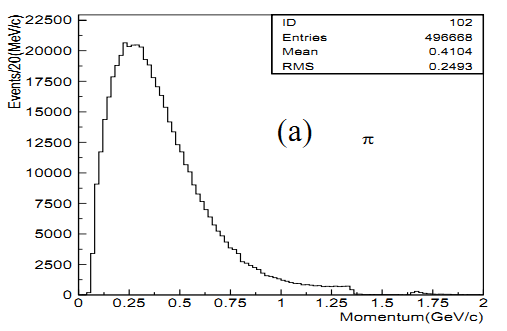 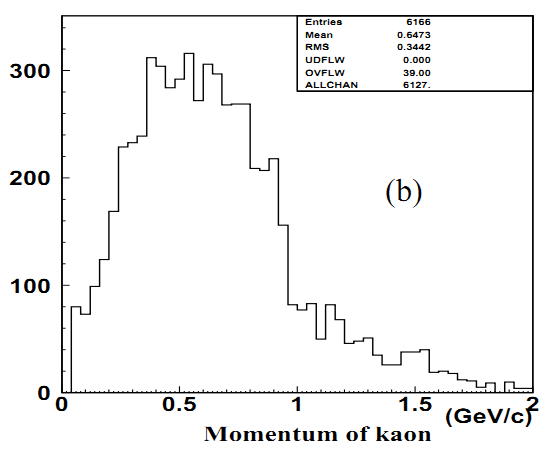 Kaon’s from inclusive D0 decays
’s from inclusive J/psi decays
The momenta of charged final-state particles are mostly below 1GeV/c.  
Designs of tracking detectors for HIEPA have to match this important feature of final states.
Requirements for Tracking System
Large acceptance (close to 4*pi)
High efficiency at momentum down to  <~100MeV
Good momentum resolution at momentum <~1GeV
High rate capability 
Fast response 
Radiation hard
Fast and efficient triggering on charged particles
Good transparency to downstream measurements (PID and Ecal)
PID for low-momentum (<600-700MeV) particles
Vertexing (less critical, more on background rejection)



`
Detector Design Considerations
Dominant factor in tracking performance in tau-charm regime 
multiple scattering
So the driving force in tracking design
low mass (to be also transparent to downstream measurements)
Special design required for inner tracking
to cope with the very hostile radiation environment expected at HIEPA
So an inner-outer separate design would be the optimal choice
An outer-tracker option: a drift chamber
High momentum resolution from low mass plus good spatial resolution 
PID via dE/dx
Inner-tracker options
Silicon detectors: Pixel/Strip
MPGD:  Cylindrical GEM, Cylindrical MicroMegas, (pixel/strip readout)
…
Outer Tracker:  Drift Chamber Option
Low mass
Helium-based working gas
Aluminum wires
Carbon-fiber support structure
Small cells
Fast response
Small electron diffusion → good spatial resolution
Super-layer arrangement
Facilitates triggering and reconstruction
Stereo layers
Z measurement
Continued
Chamber dimensions
Rin: beam background
Rout : cost of EM calorimeter
Length: acceptance and cost of EM calorimeter
Number of wire layers 
Sufficient enough for both momentum and dE/dx measurements
Must also balance with material budget
B field
Balance between momentum resolution and low-pT tracking efficiency
Low-Mass Drift Chambers
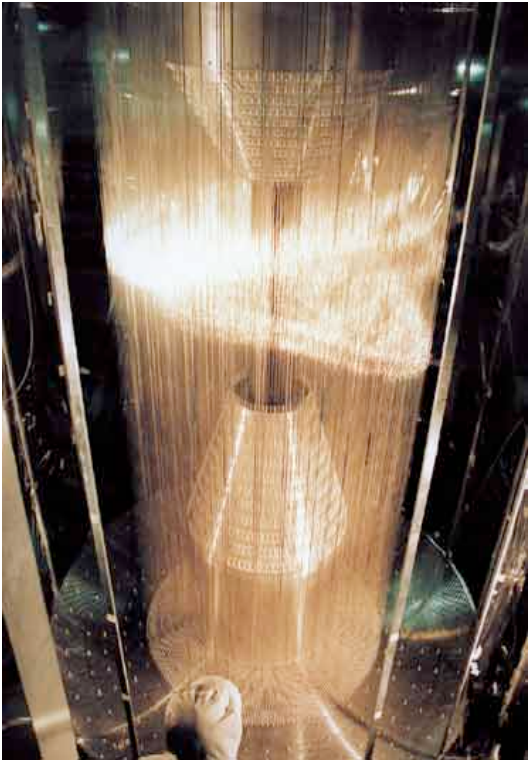 KLOE
Belle
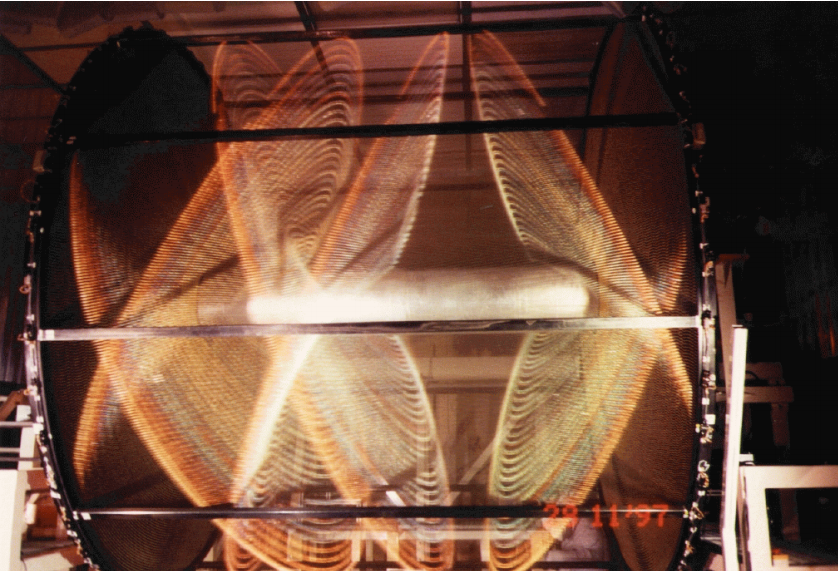 • Low mass design
     • helium-based working gas
     • Al ﬁeld wires (less tension needed -> lighter chamber structure)
     • Carbon ﬁber structure (for cylinders or even endplates)

• Typical performance
    • spatial resolution: 100-130 um
    • momentum resolution: 0.5%@1GeV (1T)
    • dE/dx resolution: 5-6% (MIP)
CLEO-C
Babar
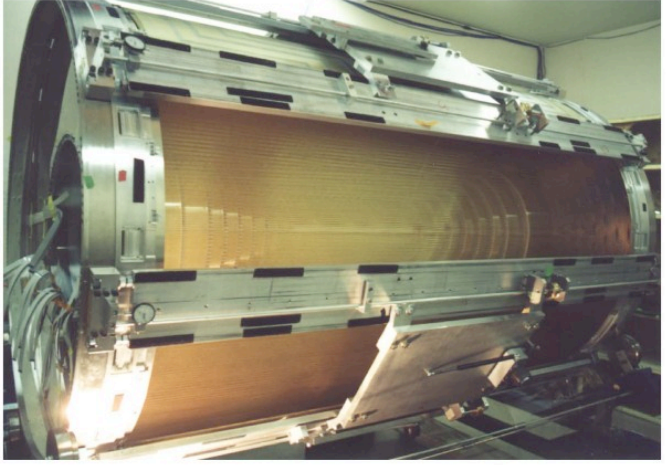 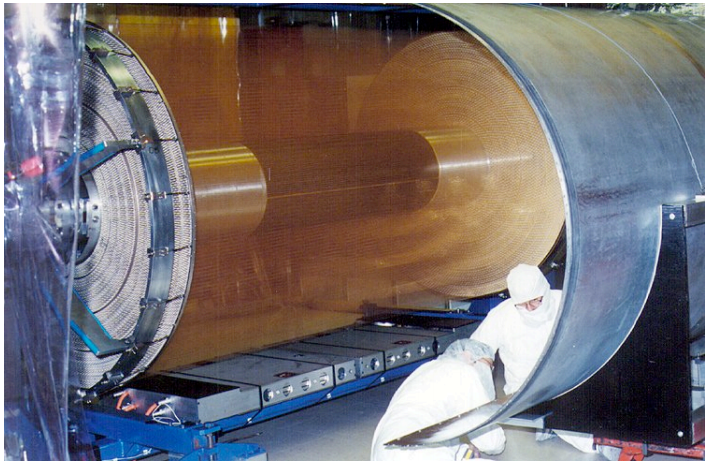 BESIII Drift Chamber
Could serve as a starting point
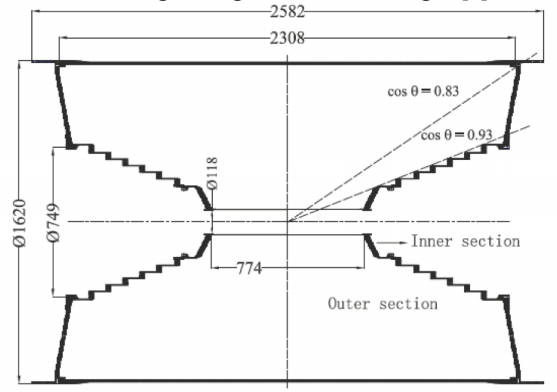 Square drift cells
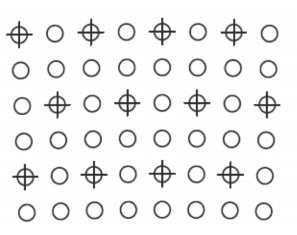 Cell size
  1.2cm (inner), 1.6 cm (outer)
# of layers = 43
L~70cm
B = 1 T
He/C3H8 (60/40)
Performance
Momentum resolution: ~ 0.5% @1GeV
dE/dx resolution:  ~ 6% (MIP)
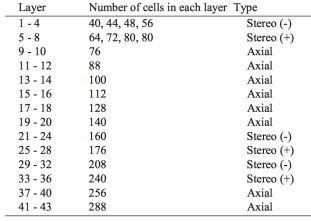 Adapting to HIEPA ?
Enlarge Rin to avoid the very high beam background near IR expected at HIEPA.
Reduce cell size for inner layers to accommodate generally high counting rates in the region at HIEPA.
To further reduce material ?
No Au coating on Al wires
Thinner W wires 
A lighter working gas
Sharing field wires at axial-stereo boundaries
A Drift Chamber for HIEPA ?
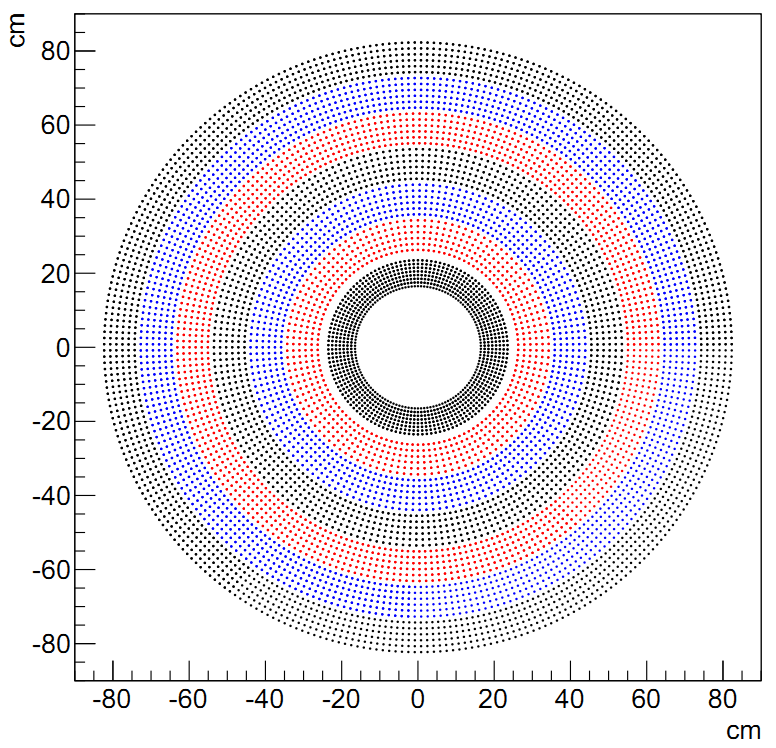 Rin = 15 cm
Rout = 85 cm
L = 2.4 m
B = 1 T
He/C2H6 (60/40)
Cell size =1.0cm(inner),1.6cm(outer)
Sense wire: 20 um W
Field wire: 110 um Al
# of layers = 44
Layer configuration: 8A-6U-6V-6A-6U-6V-6A
Carbon fiber for both inner and outer walls
Expected spatial resolution: ~130 um
Expected dE/dx resolution: 6%
Standalone Tracking Performance
Outer tracker (the drift chamber) alone
Momentum resolution estimated using empirical formula
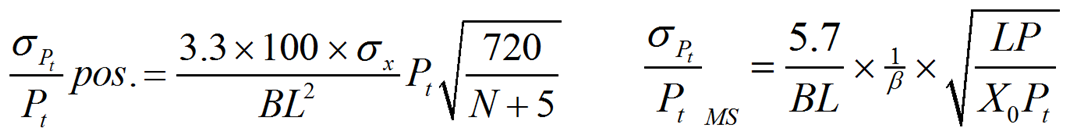 Inner Tracker Options
Silicon detectors
Prerequisite for use at HIEPA: low material
Examples
STAR heavy flavor tracker
BELLE2 pixel detector
Cylindrical GEM 
a gaseous detector, low mass intrinsically
An example
KLOE2 inner tracker
…
STAR Heavy Flavor Tracker
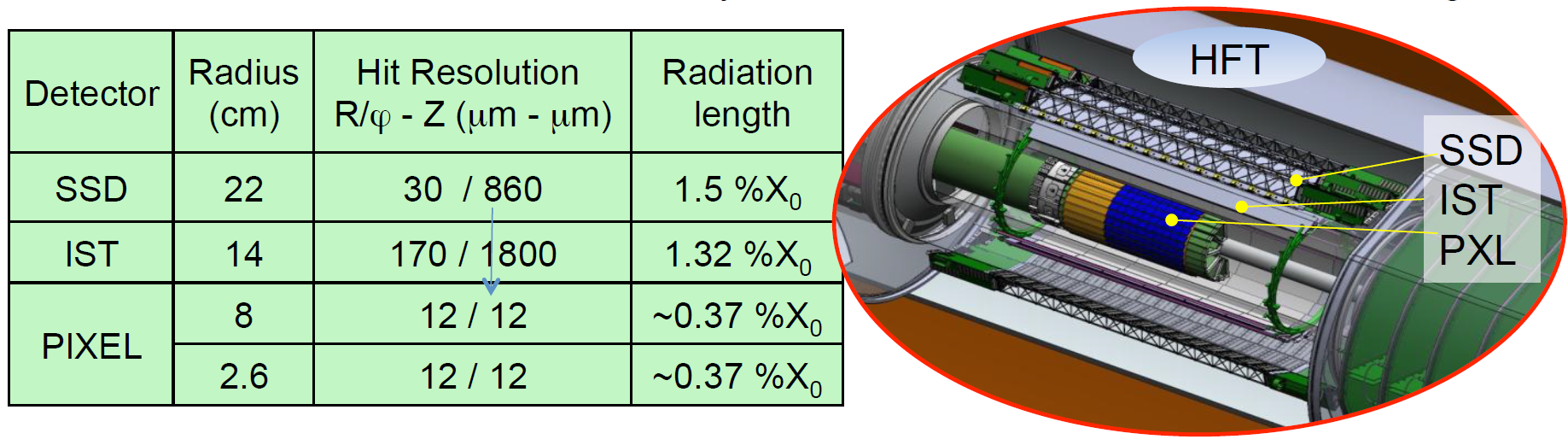 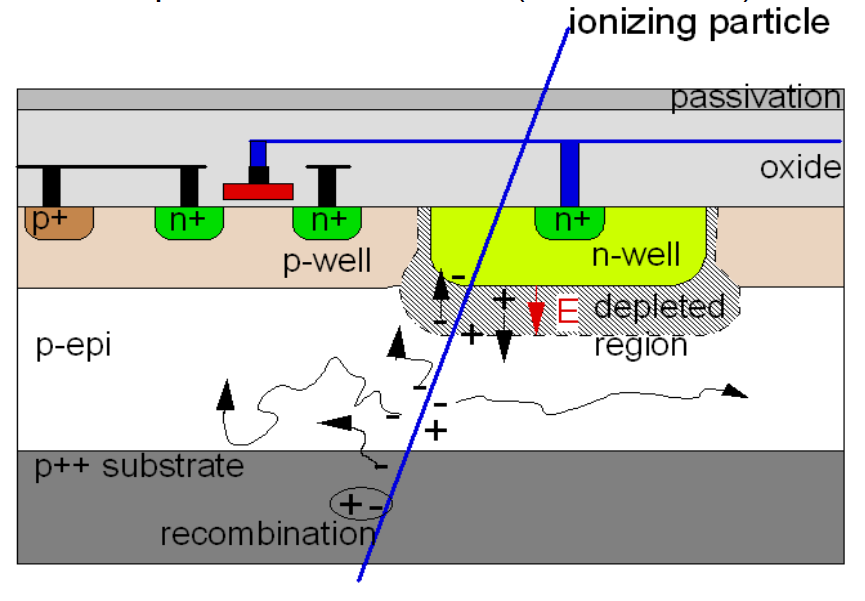 MAPS technology
SSD: single-layer double-side strips
IST: one layer of strips 
PIXEL 
MAPS technique :  sensor and signal processing integrated → low material, low power consumption 
pixel pitch: 20 μm *20μm
2cm*20cm ladder, 10 ladder in total
double layers
A prototype pixel ladder
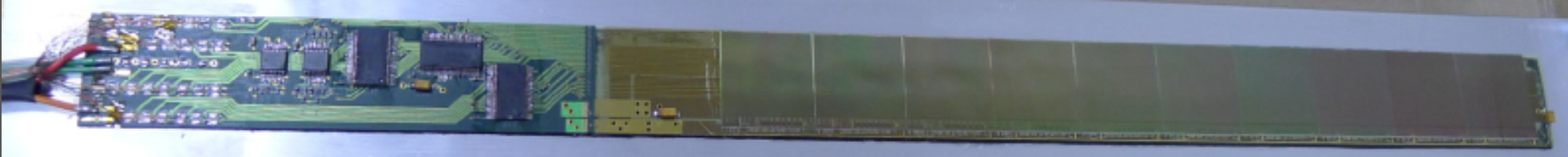 BELLE2 Pixel Detector
Two layers of PXD: 1.8 cm and 2.2 cm in radius, consisting of 8 and 12 modules for innermost layer and the second, respectively.
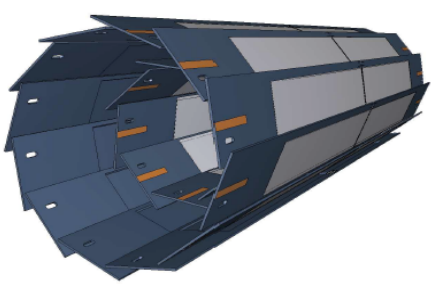 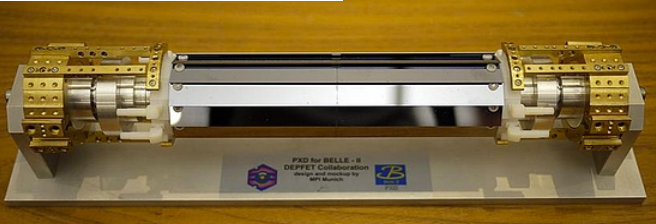 DEPFET Technology
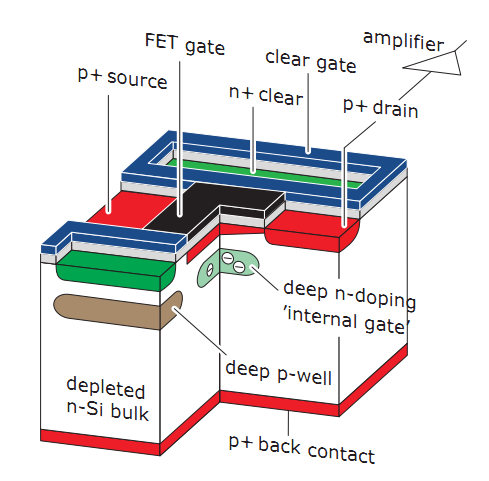 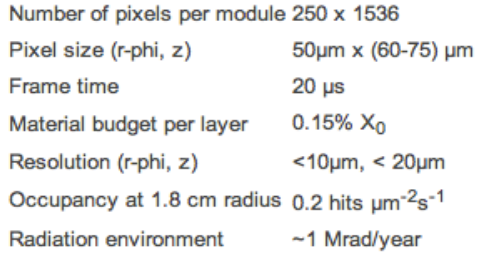 KLOE2 Inner Tracker
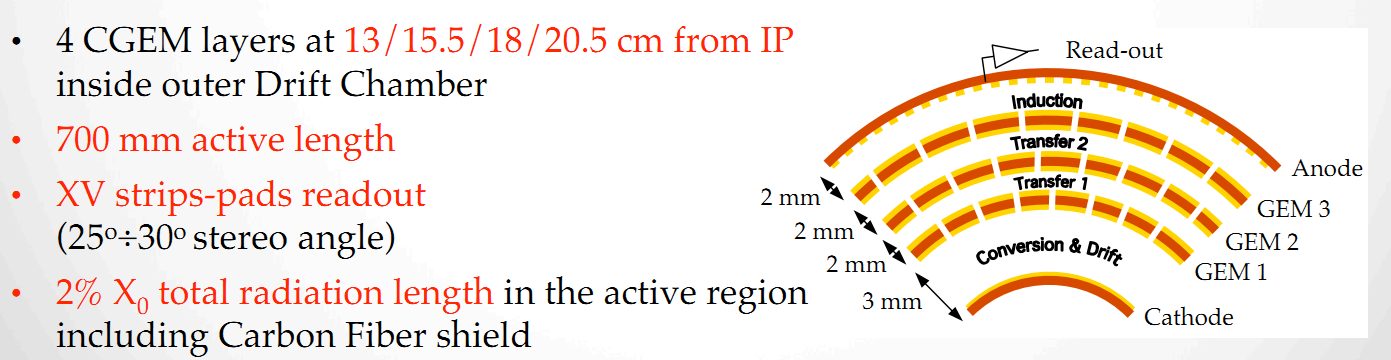 2-d strip readout
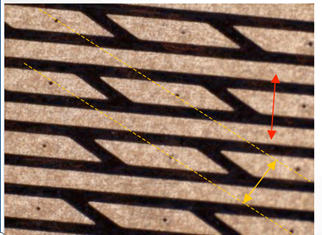 Pixel readout would be required for the innermost layers at HIEPA
X pitch 650μm → X res 190 μm 
V pitch 650μm → Y res 350 μm
Combining inner and outer trackers
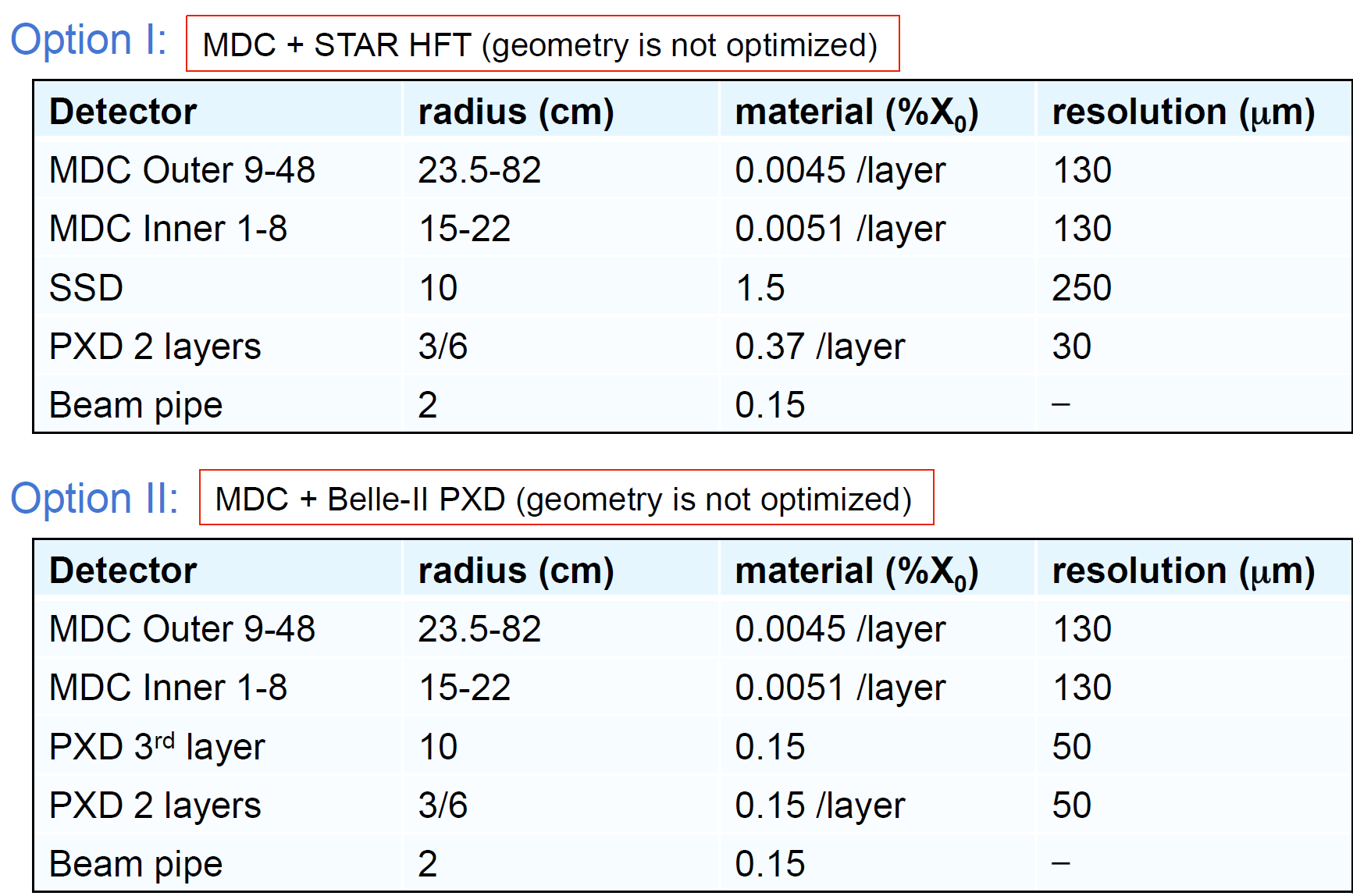 Combined Tracking Performance
Option1
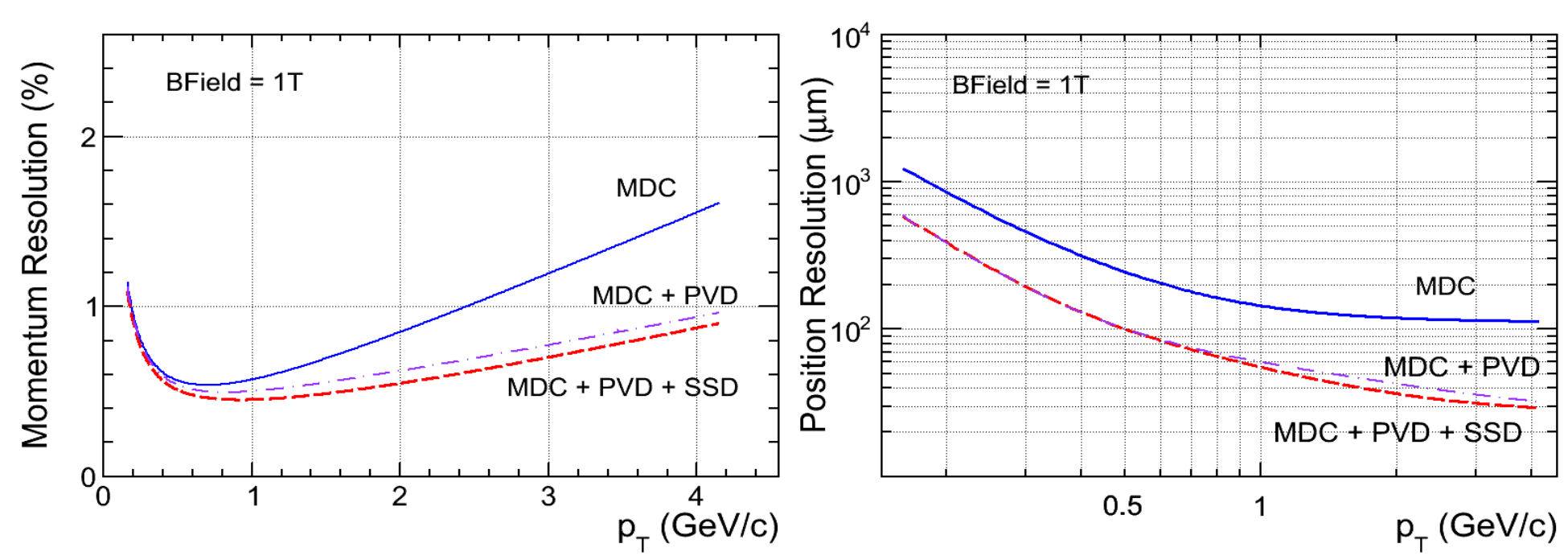 Option2
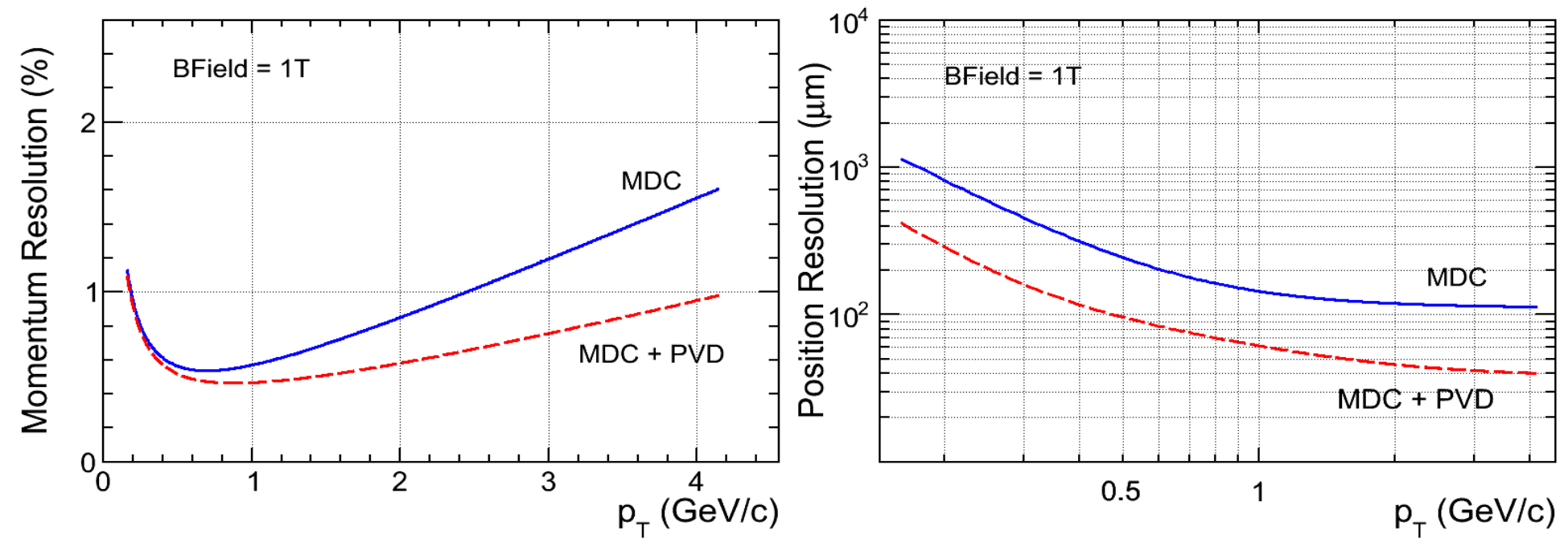 Caveat: very rough modeling used on material effect
Summary
Tracking system for HIEPA
Outer tracker (main tracker)
a small-cell drift chamber with helium-based gas and Al wires.
Inner tracker 
Silicon or GEM? Material still a concern?  cost for pixels? …
Others?
More concrete and serious work needs to be done.
Backup
KLOE CGEM
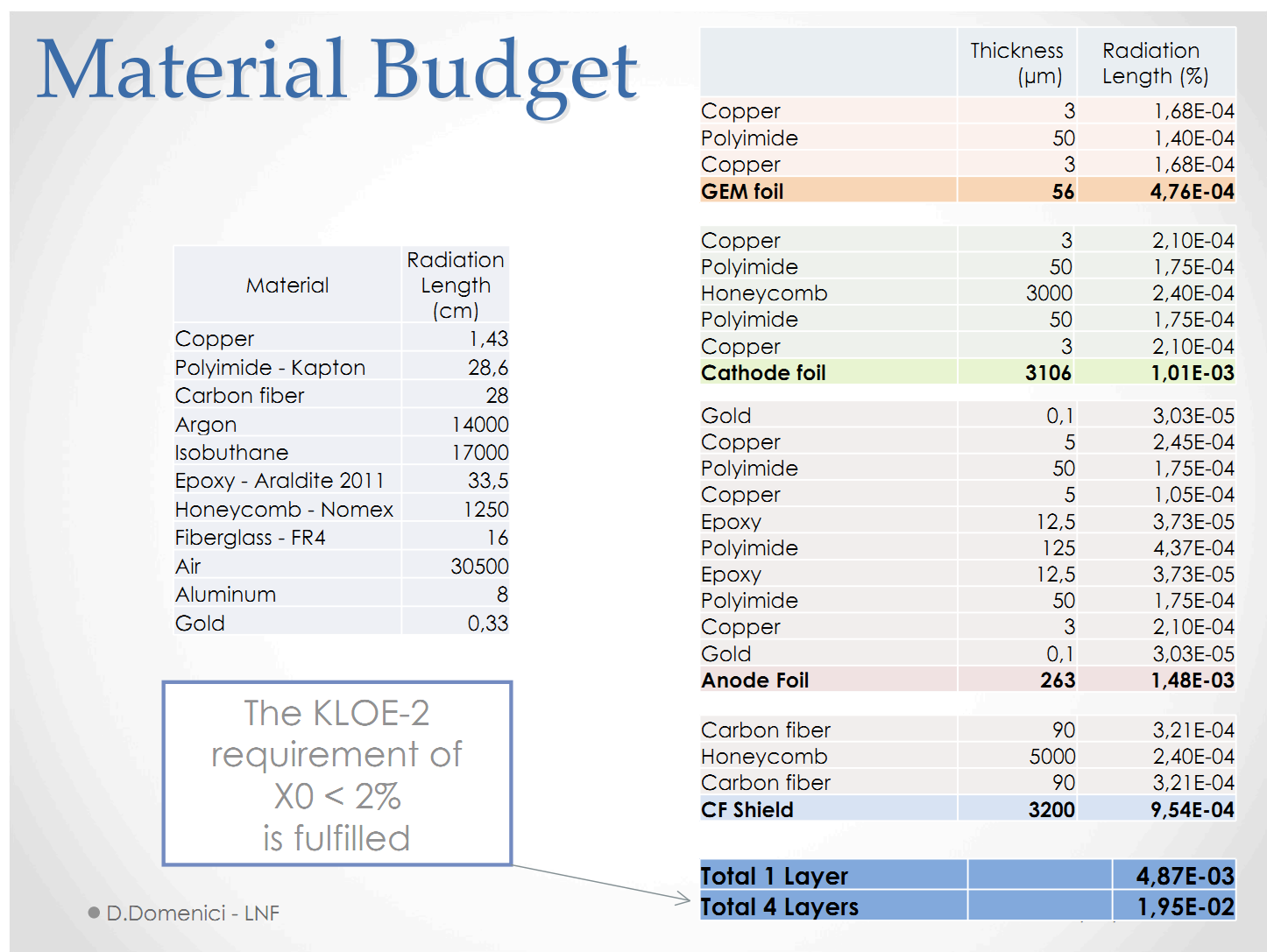